3rd-wingWAN 2
Briefing mission 1
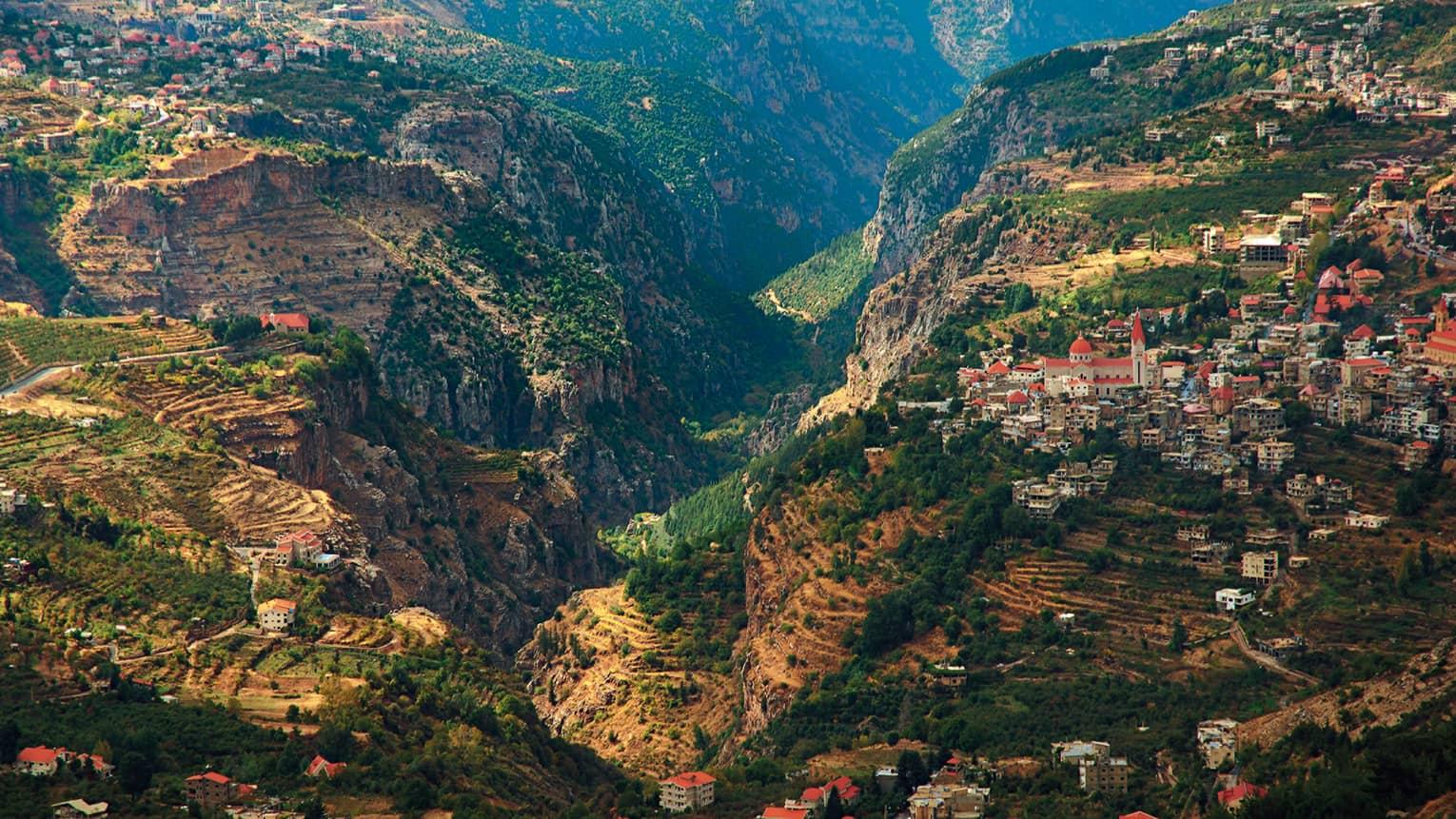 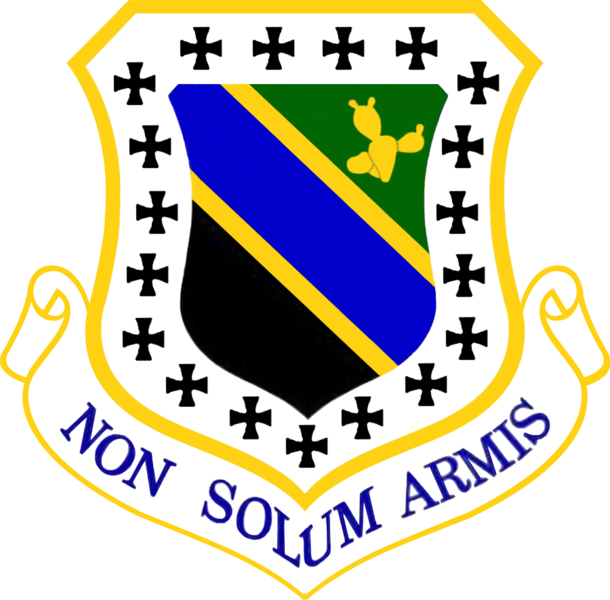 Cification, ou pas
Situation
Escalade des déclarations
Foudan Jreu ralie à lui les suprémacistes
Milices chauffées à blanc
Grab A. Tair reste stoïque
Militants interprètent son silence comme un appel à la prise du pouvoir qui leur revient
Situation
Nombreux armements capturés par les deux camps
Loyauté incertaine des servants sur sites épargnés
Matériel capturé en déploiement
Trop dangereux pour laisser les belligérants les utiliser
Les frappes de la 3rd doivent faire passer le message
Les Nations Unies feront tout pour empêcher les massacres et séparer les belligérants
Analyse stratégique
La 3rd doit assurer le statu quo
Pacification des menaces aux civils
Destruction de l’armement nucléaire 
SEAD
Établissement d’une DMZ entre les deux camps
Renseignements
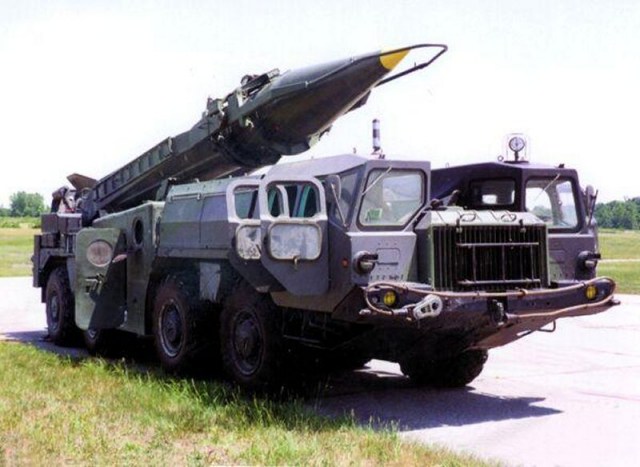 Armement nucléaire
Missiles tactiques 9K72 Elbrus (Scud-B) sur lanceur MAZ-543 (9P117)
Capturés par les deux camps
Renseignements
Position estimée des sites Scuds
Renseignements
SAM
ELINT : nombreux sites activés
INTEL : désorganisés, commandement local uniquement
AMD  : pas zen
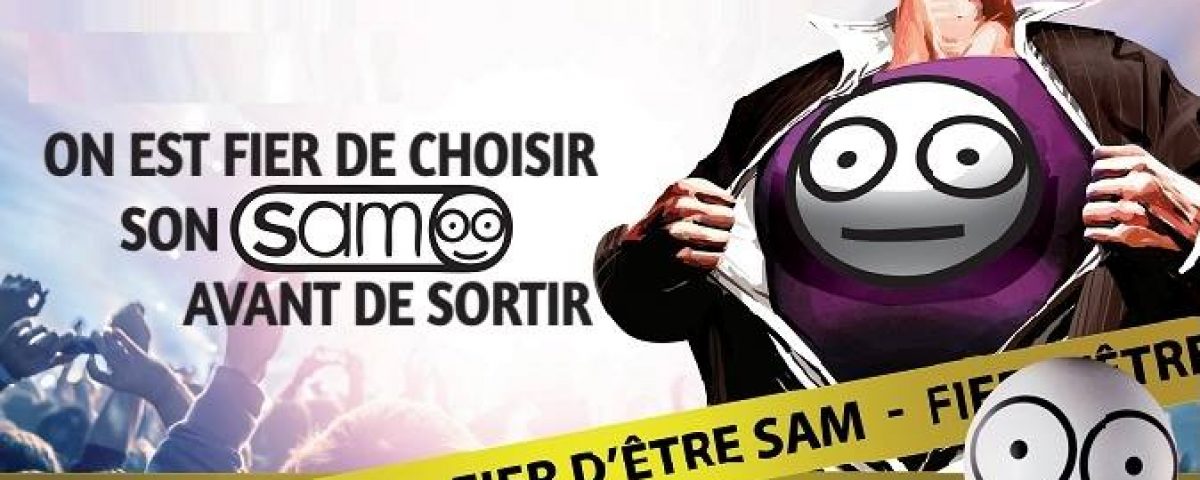 Objectifs
Objectifs principaux
Destruction des sites Scud
Strike synchronisée nécessaire pour éviter fuite
T+75mon, timer déclenché à la première bombe
Destruction des sites SAM
Autres objectifs
Reconnaissance de la situation
Damas et environ sud
PC au nord de Beyrouth
Objectifs nécessaires
-
Objectifs
Détruire sites Scud
Détruire sites SAM
Effectuer des vols de reconnaissances sur Damas et Beyrouth.
ATO
Six sites de SCUD B à taper entre Beyrouth et Damas. 
1- N 33°35'53'' E 35°32'20''
2- N 33°44'52'' E 35°42'33''
3- N 33°37'07'' E 35°47'49''
4- N 33°42'50'' E 35°56'29''
5- N 33°29'05'' E 35°45'18''
6- N 33°25’27'' E 35°55'55''
7- PC à identifier dans le secteur entre secteurs BT36 et BT46 à proximité de Baalbek et Serghaya.
8- SEAD et AAA sur Rene Mouawad et Al Qusayr (SA2, SA6, SA8)
9- Sweep et escort
Situation tactique - scuds
Un convoi amenant des renforts en hommes et apportant du matériel a été repéré quittant Beyrouth, il semble remonter vers la zone de débarquement en logeant la côte.
Situation tactique - SAM
Systèmes en bulles complémentaires
Courte portée : 9K33 Osa (SA-8 Gecko)
Moyenne portée : 2K12 Kub M1 (SA-6 Gainful)
Longue : SA-75 Dvina (SA-2 Guideline)
Sites SAM en fonction mais inorganisés
Réactivité faible
Logistique inexistante
Strike 3rd non attendu
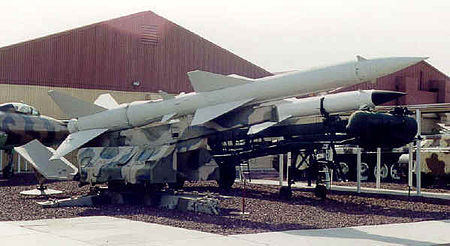 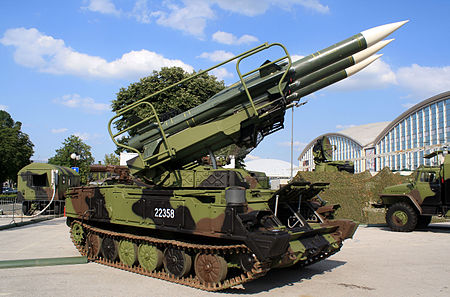 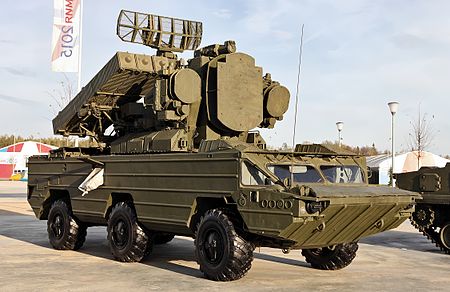 Situation tactique - reco
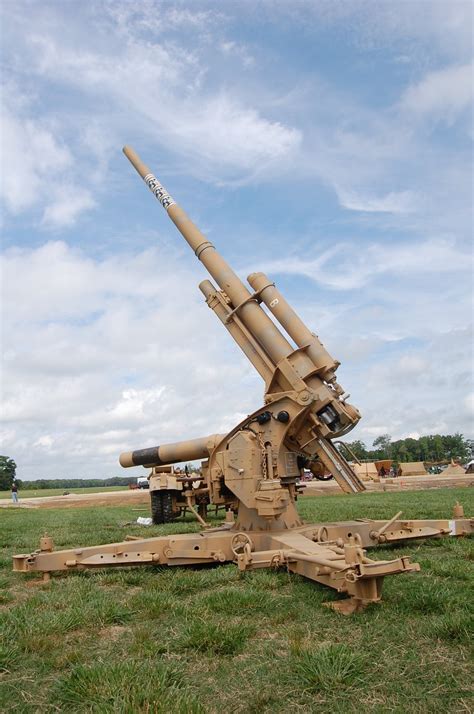 Flak 18 près du PC au nord de Beyrouth
Situation tactique – 3rd
Shark et Gustav sur Bassel al-assad
55thBA sur FARP 
VFA 103 et VF-31 sur H2O (et diverses impuretés)
Large Bassel al-assad
Chasse sur Incirlink
Situation
Positions Bullseye
Aerodrome de Rayak : 33°51'5''N / 35°59'16''E
Situation - Support
Ravitaillement
Ensemble sur un leg Est Ouest au 350 pour 130 nm (Bull’s)
Arco 11	KC135MP	FL200 Tacan 41X	138.100
Arco 21	IL78M		FL220			138.600
Shell 11	KC130		FL120 Tacan 42X	138.200
Texaco 11	KC135B	FL150 Tacan 45X	138.400
SDCA 
Magic
Overlord
Situation - Support
Situation - Défenses
Défenses alliées
n/a
Menaces
Sol
Troupes mécanisées
Sol-air
AAA  : Shilka, ZU-23, Flak
SAM : SA 2-3-6-8-10 (limités)
A/A
MiG-23, MiG-29A
Météo
METAR LTAG 130620local 21004kts CAVOK 02/M01 Q1025 =
Attribution des objectifs par escadrilles
À planifier
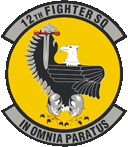 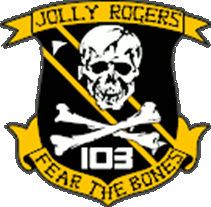 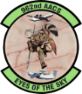 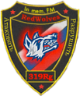 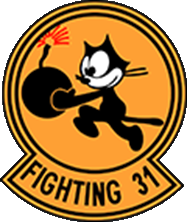 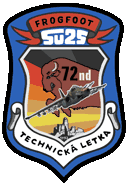 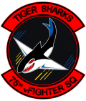 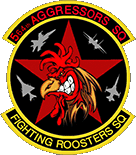 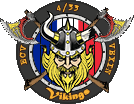 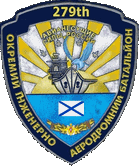 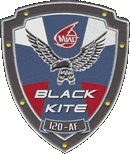 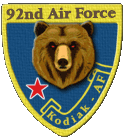 Escadrilles
logos
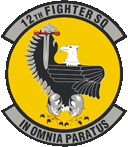 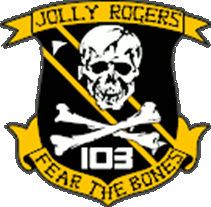 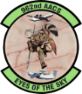 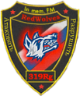 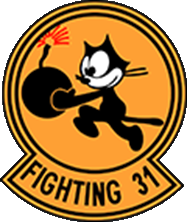 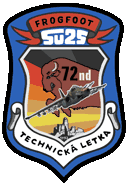 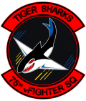 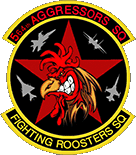 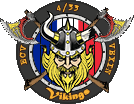 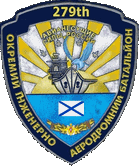 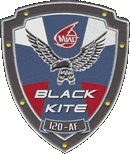 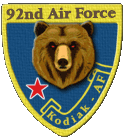 Plan de fréquences – 3rd 1.5
Règles
Rétab autorisé en patrouille de 2 minimum
Personne ne décolle seul